Двигательная активность, как фактор укрепления и развития дошкольников.
воспитатель 
МДОУ «Детский сад №45»
 Куренкова Ольга Владимировна
Среди многообразных факторов, влияющих на состояние здоровья и работоспособность растущего организма, одним из главных является двигательная активность– это естественная потребность в движении, удовлетворение которой является важнейшим условием всестороннего развития и воспитания ребенка.
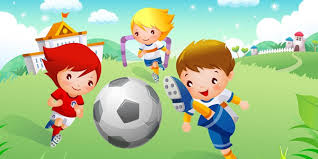 Особенно большое количество движений требуется растущему организму. Неподвижность для маленьких детей утомительна, она приводит к замедлению роста, задержке умственного развития и снижению сопротивляемости инфекционным заболеваниям. В огромном количестве движений ребенка проявляется естественное стремление к физическому и психическому совершенствованию. Разнообразная мышечная деятельность благотворно сказывается на физиологических функциях всего организма, помогает приспосабливаться к различным условиям внешней среды.
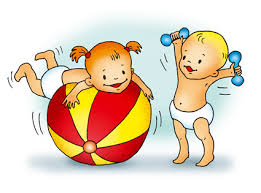 Задачами развития двигательной активности у ребенка дошкольного возраста является:
• воспитание потребности в здоровом образе жизни;
• формирование жизненно-необходимых двигательных умений и навыков в соответствии с индивидуальными особенностями и состоянием здоровья ребенка;
• формирование моральных качеств (выносливости, силы воли);
• развитие интереса к физическим упражнениям и подвижным играм;
• создание условий для реализации потребности детей в двигательной активности;
• профилактика простудных заболеваний;
• профилактическая работа, направленная на предупреждение отклонений в физическом развитии;
• выявление интересов, склонностей и способностей детей в двигательной деятельности и реализации их через систему спортивно-оздоровительной работы.
Формы организации физкультурно-оздоровительной работы:
• физкультурные занятия;
• подвижные игры;
• утренняя гимнастика;
• двигательно-оздоровительные физкультминутки;
• прогулки;
• гимнастика после сна;
• физкультурные досуги, праздники;
• самостоятельная двигательная активность;
• работа с родителями.
Основная форма обучения двигательным навыкам и развития двигательной активности детей происходит в непосредственно образовательной деятельности. Дети, регулярно занимающиеся физкультурой, имеют преимущества перед малоподвижными: они лучше выглядят, здоровее психически, менее подвержены стрессу и напряжению, лучше спят, у них меньше проблем со здоровьем.На физкультурных занятиях дети выполняют физические упражнения, позволяющие развивать, мышцы плечевого пояса, спины, живота, ног, координационные способности. Совершенствуют умения и навыки, развивают  быстроту, ловкость, гибкость, силу, выносливость и способствуют активизации всех основных физиологических функций организма, наряду с чем усиливается деятельность сердечно – сосудистой и дыхательной систем, повышается обмен веществ.
II место в двигательном режиме детей принадлежит физкультурно-оздоровительным мероприятиям. 
К ним относятся общеизвестные виды двигательной деятельности: 
утренняя гимнастика; 
- подвижные игры и физические упражнения во время прогулок; 
- физкультминутки на занятиях с умственной нагрузкой и т.д.
Необходимо формирование активной деятельности, интереса и потребности в физическом самосовершенствовании, получении удовольствий от игр, упражнений, танцев. Надо сделать так, чтобы ребенок хотел быть здоровым, ловким, сильным, смелым. Любил играть в подвижные игры, больше бывать на природе, проявлять волевые усилия, преодолевать трудности физического и психологического характера.Вопросы воспитания здорового ребенка должны решаться в тесном контакте с семьей.
III место отводится самостоятельной двигательной деятельности, возникающей по инициативе детей. Самостоятельная деятельность является важным источником активности и саморазвития ребенка.
Немаловажное значение отводится активному отдыху:
 - физкультурные  досуги;
физкультурно-спортивные праздники;
- игры; 
- соревнования; 
- олимпиады   и т.д.
Таким образом, предполагаемые виды двигательной деятельности, дополняя и обогащая друг друга, в совокупности обеспечивают необходимую двигательную активность каждого ребенка в течении всего времени пребывания его в дошкольном учреждении.